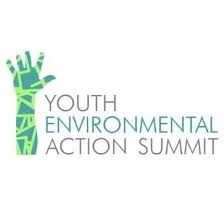 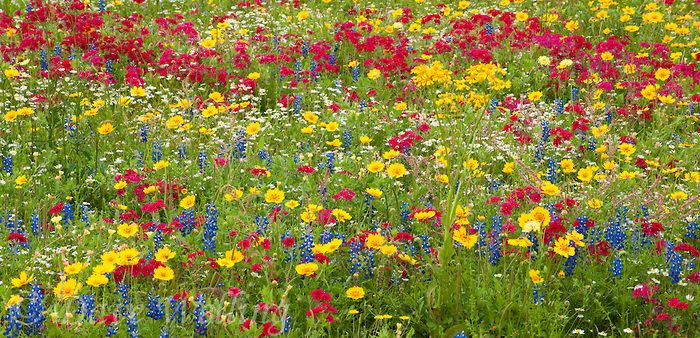 Parkside High
Environmental Action
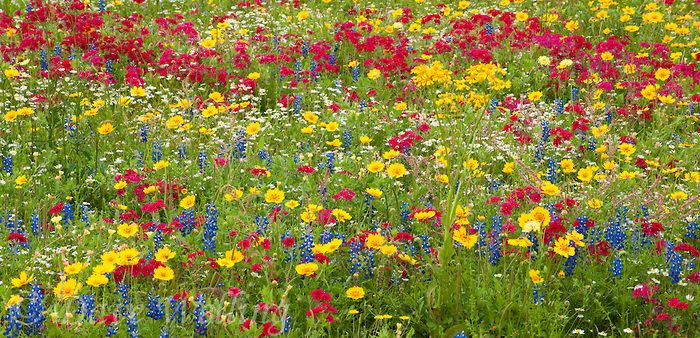 Pocket Meadow
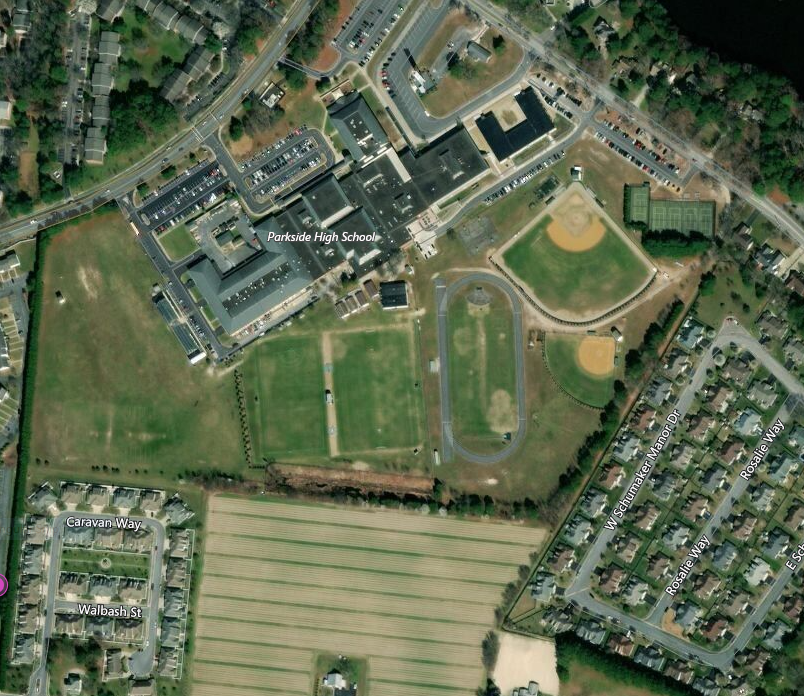 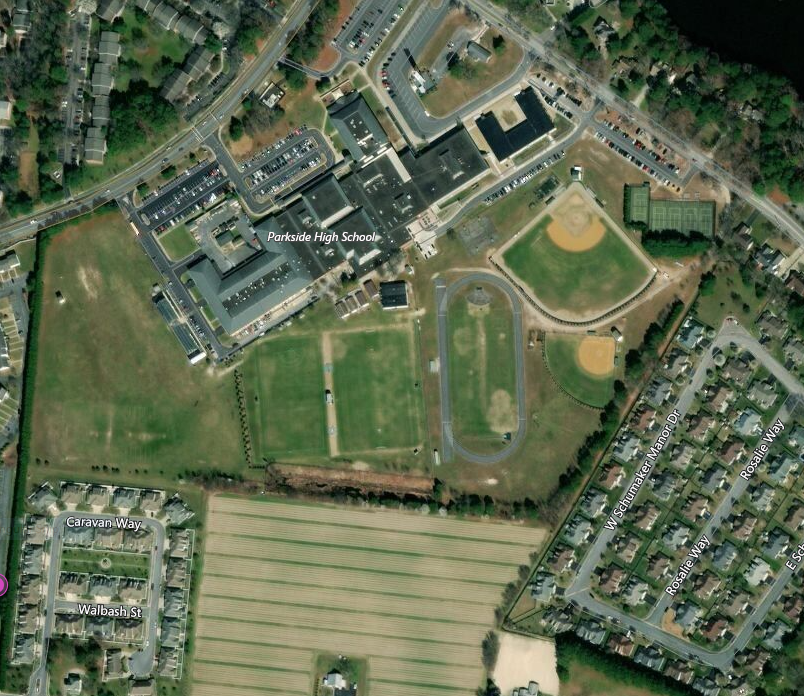 ISSUE:
21 ACRES GREEN MONOCULTURE
AESTHETICS
HERBICIDE
RUNOFF
LACK OF SHELTER FOOD AND FORAGE
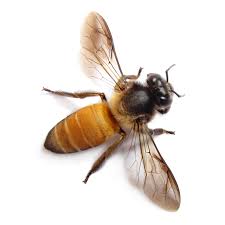 YES-WE CAN
INTEGRATE ECOSYSTEM SERVICES
     IN PLAYING FIELD ENVIRONMENT
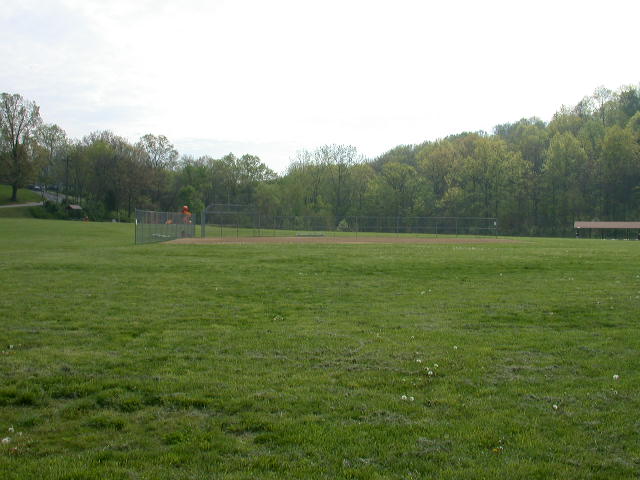 Pocket Meadow Mission
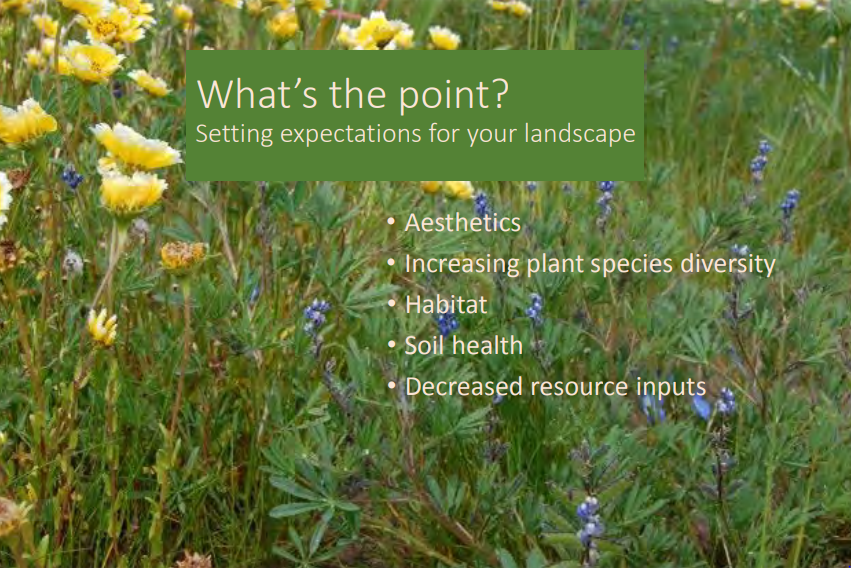 Improve Aesthetics w/ Plant Diversity
Improve Habitat w/ Wildlife Protection and Forage
Mitigate Runoff  w/ Deep Rooted Plants
Decrease Inputs w/ Less Fertilizer/ Chemicals
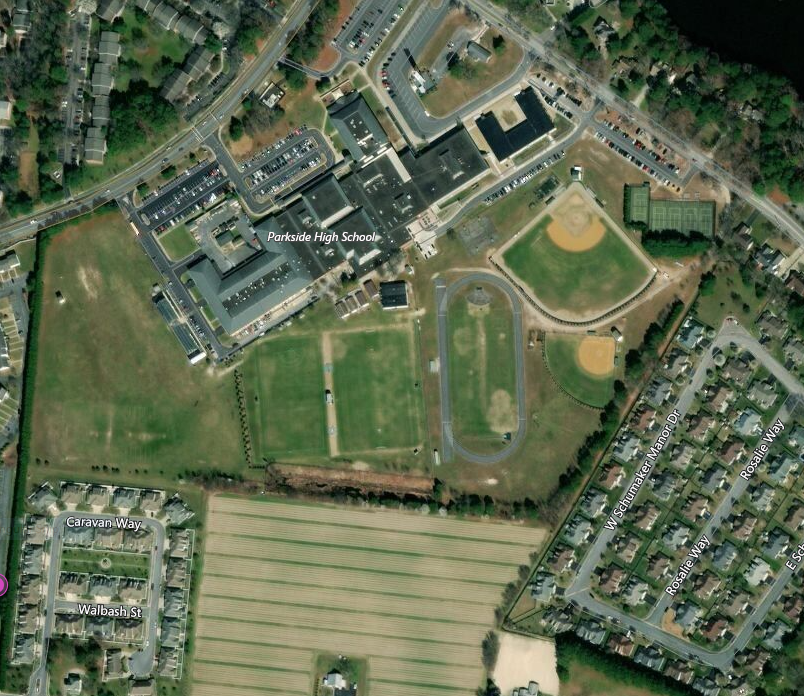 Phase 1:Three Meadow Pockets
GOAL: (1) EVALUATE MEADOWING PRACTICES (2) SEED SELECTION
1
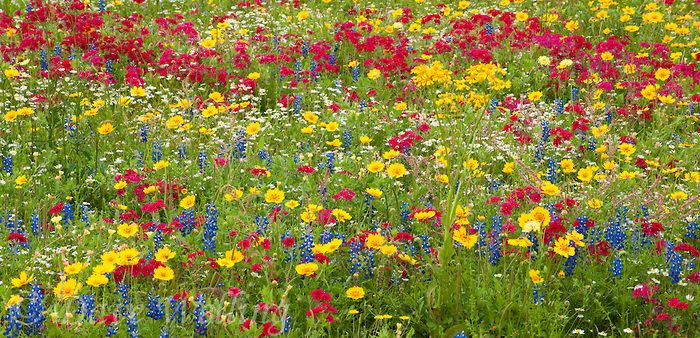 2
3
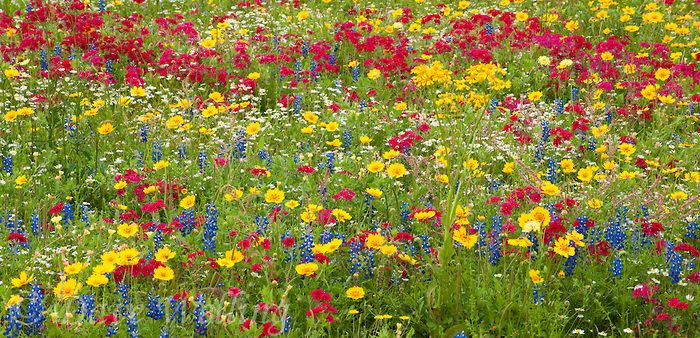 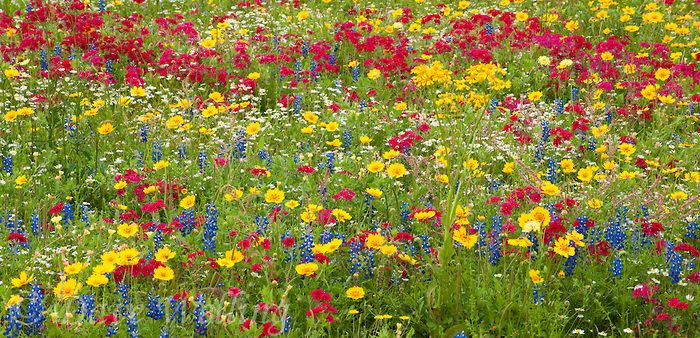 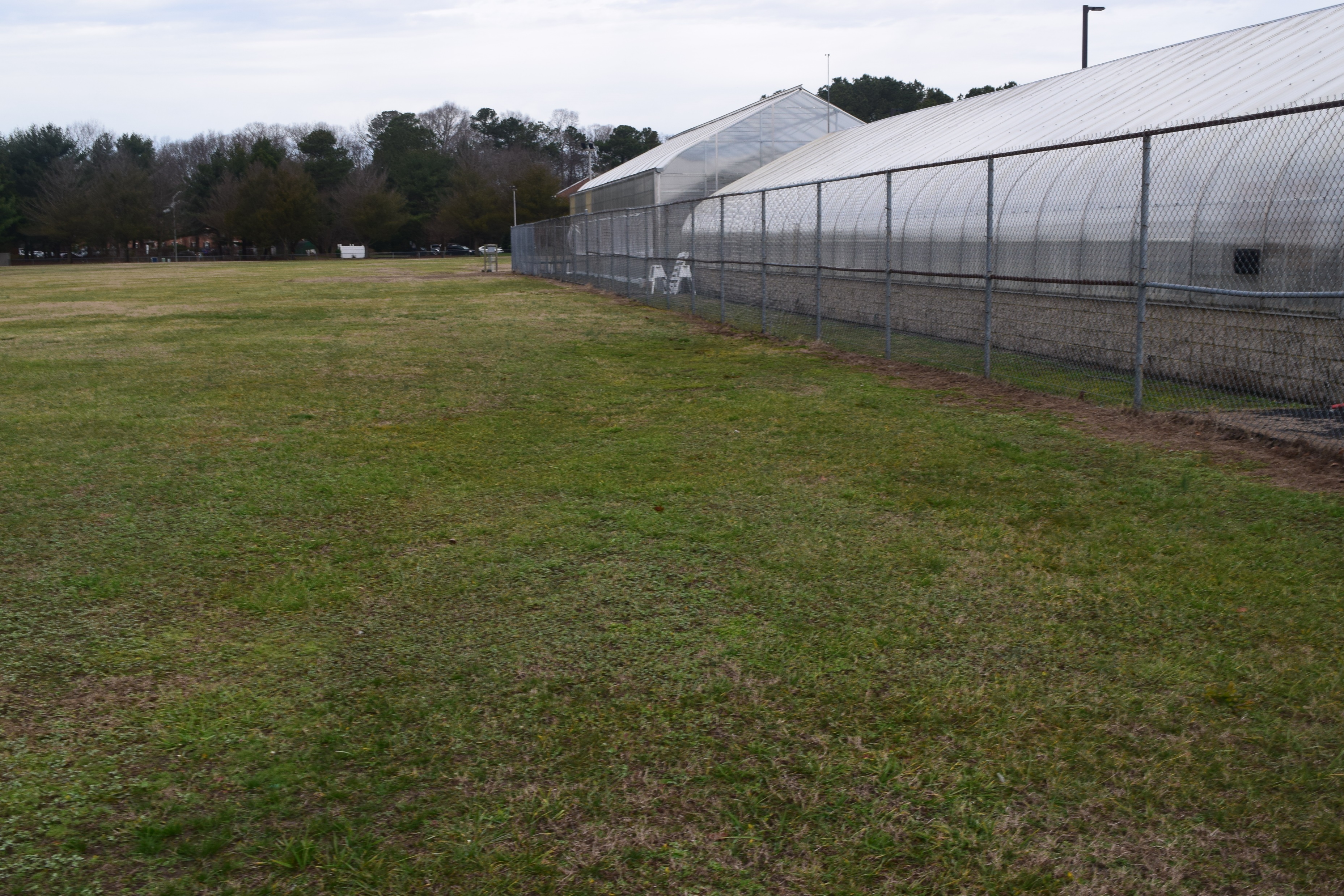 POCKET 1    120FT X 30FT
ESTABLISH AREA – SUMMER PLOW/ FALL PLOW
SEED – FALL SOW
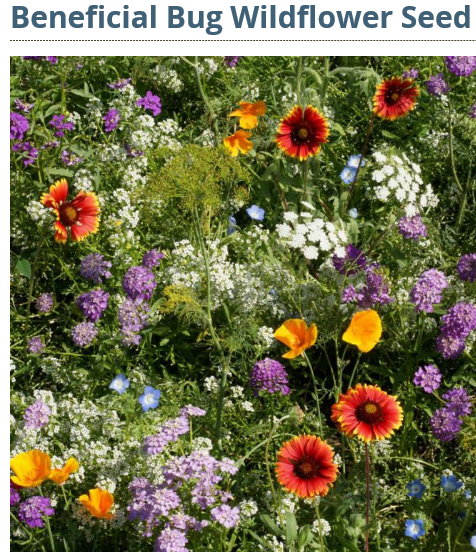 POCKET 2       120FT X 30 FT
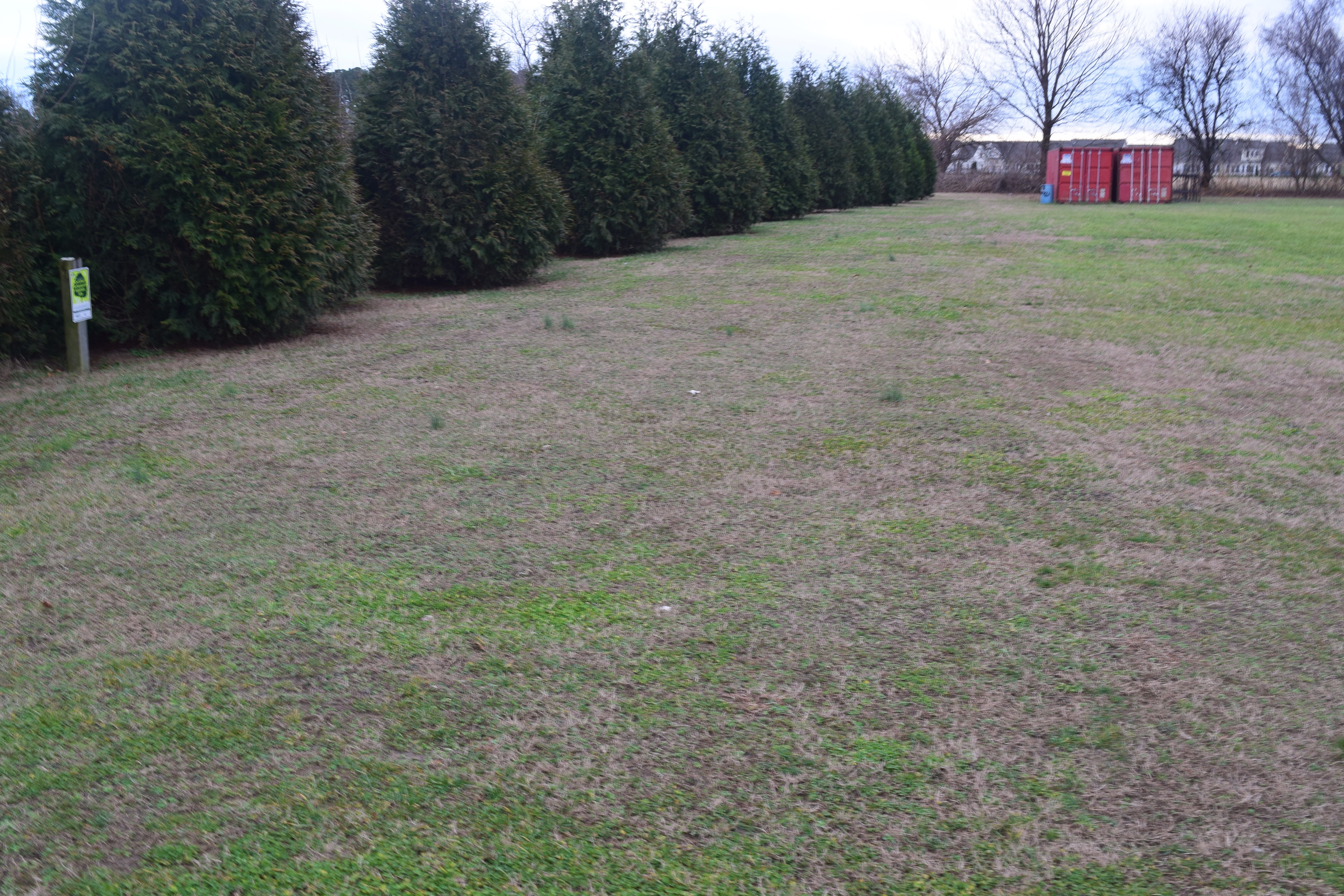 ESTABLISH AREA- SOLARIZATION- SUMMER 2019
SEED – FALL SOW
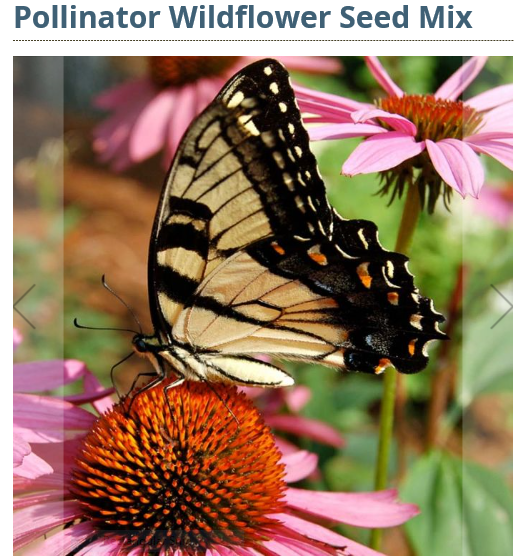 POCKET 3       120FT X 30FT
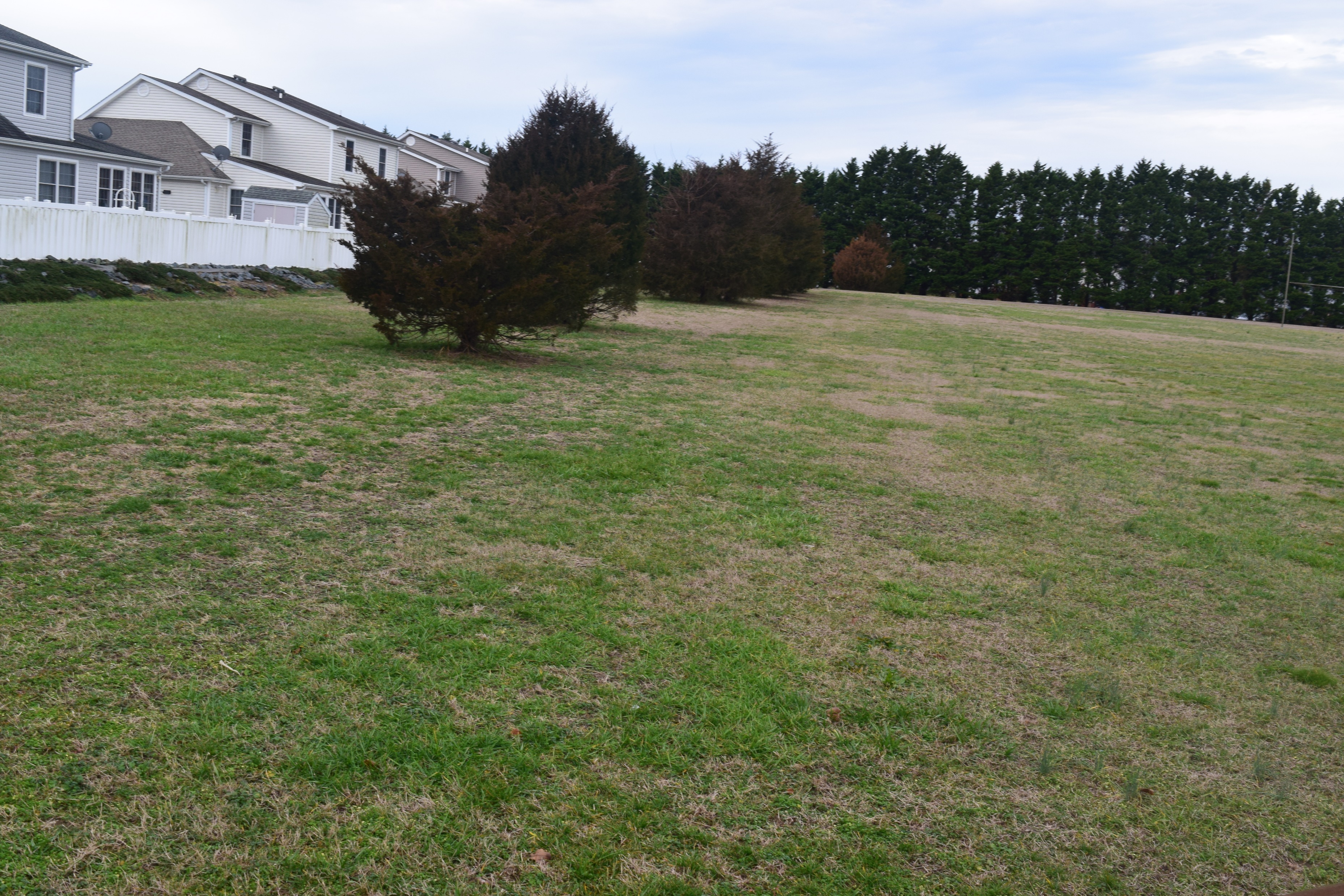 ESTABLISH- PLOWING SUMMER 2019
SEED –FALL SOW
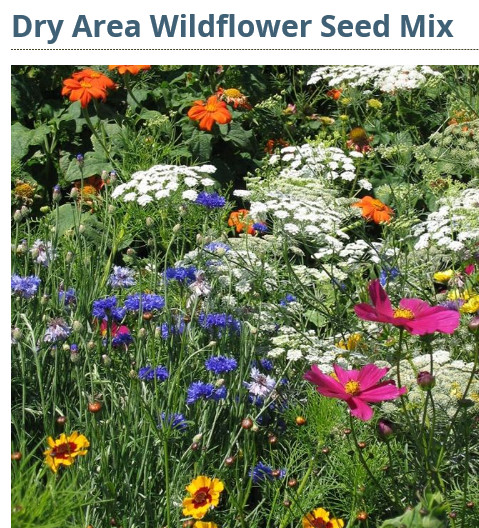 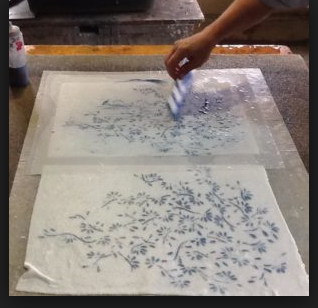 EDUCATION LINKS
Meadow
Art and Photography
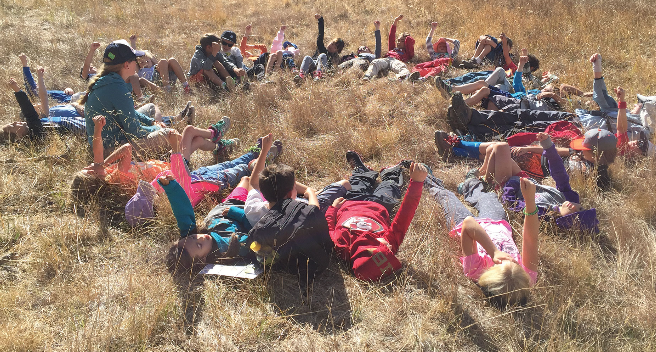 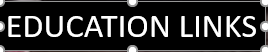 Observations
Research
Connections